Neural Network Based Classification of Brain Lesions
University of Primorska
 FAMNIT 							 Nedim Šišić
 April, 2022  					Mentor: Prof. Peter Rogelj
Agenda
Introduction
Dataset and problem specification
Previous work
Methods and results
Conclusion
Introduction
MRI – magnetic resonance imaging


                                                
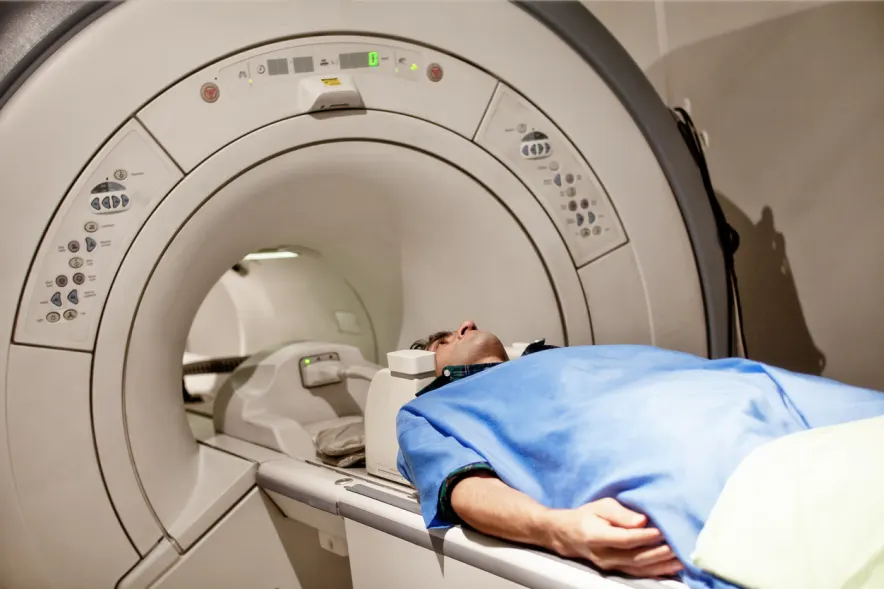 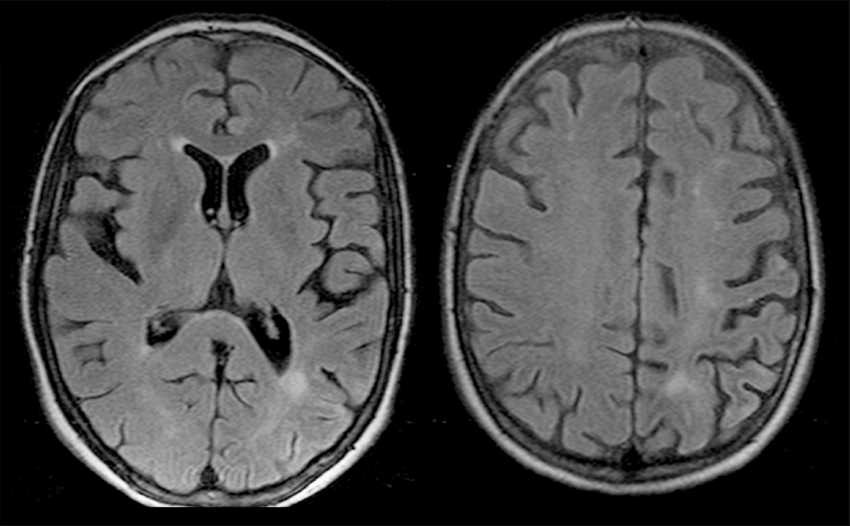 Introduction
Multiple sclerosis (MS) is a chronic demyelinating disease involving the central nervous system
Range of symptoms; no known cure
Estimated 2 million cases worldwide  
MS lesions (tissue injuries) can be detected by MRI
Manual medical image processing is a burdensome taks – opportunity forcomputer aided systems
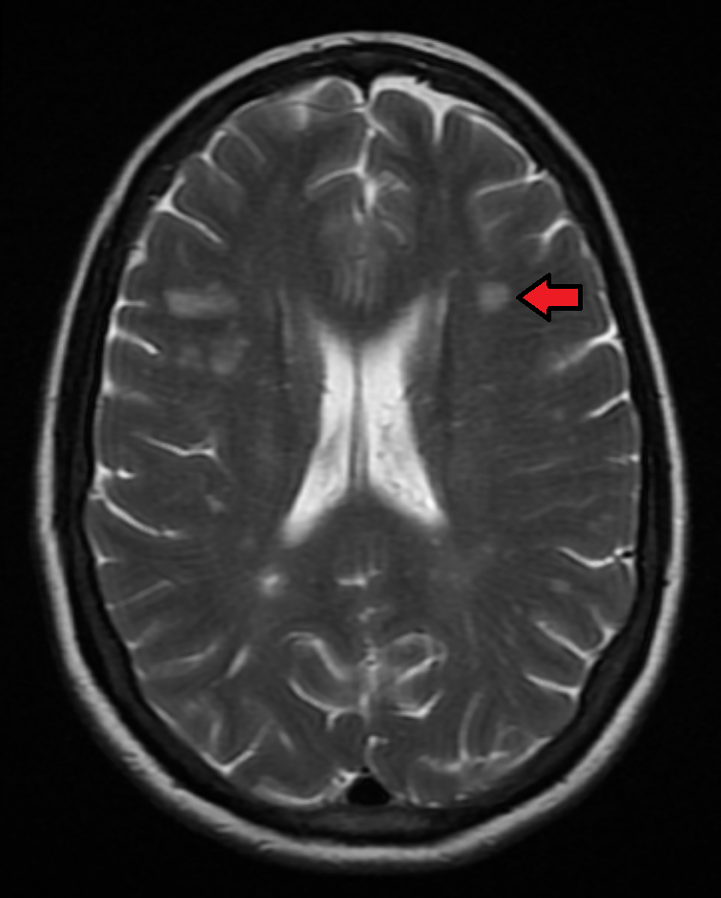 Dataset
Dataset – 5250 MS MRI images, each consisting of three 3D images center around a lesion:





An interpretation - image with 3 spatial dimensions and 3 channels
Image dimensions: 35 x 35 x 35 x 3
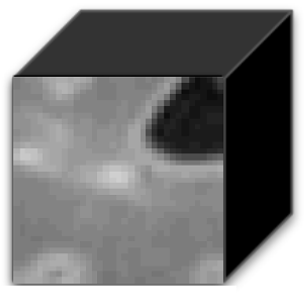 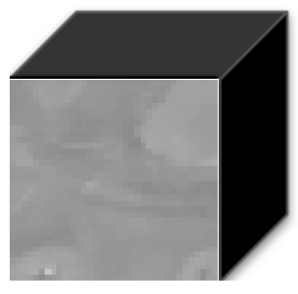 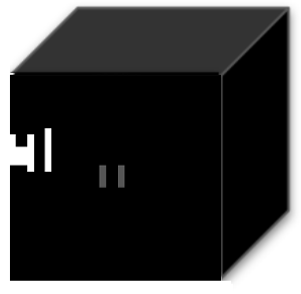 QSM MRI
MASK
FLAIR MRI
Problem - Dataset
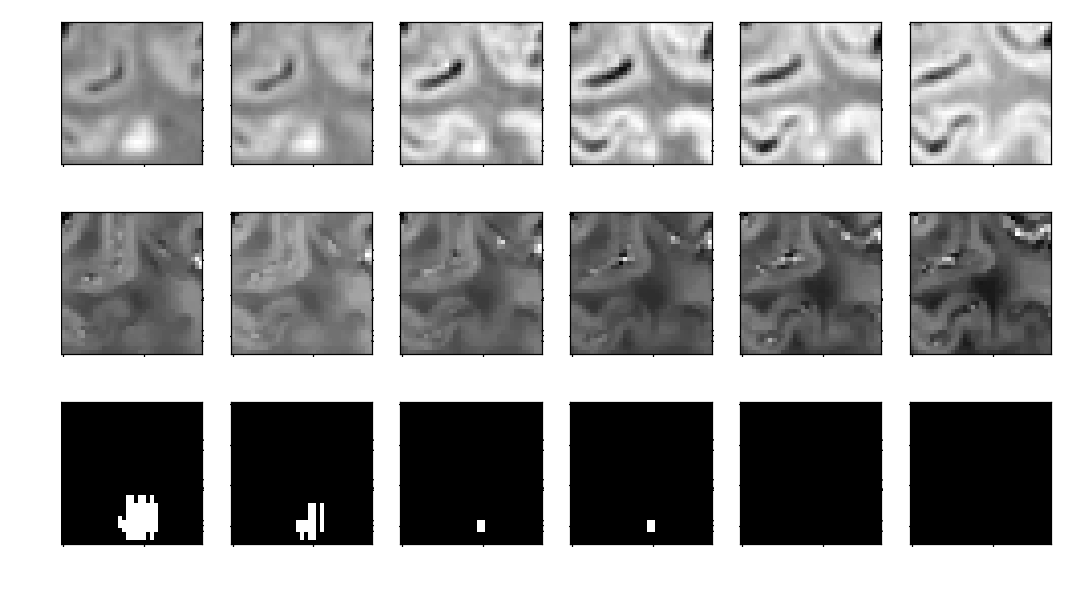 Flair:



    QSM:


    Mask:
Problem - Dataset
Dataset has 6 classes of lesions:
1 - unclassified	
2 – isointense	
3 – PRL lesions	
4 - hypointense rim
5 – hyperintense
6 – hypointense
Problem - Dataset
Dataset has 6 classes of lesions:
1 - unclassified	 3664
2 – isointense		  460
3 – PRL lesions	  214
4 - hypointense rim	    19
5 – hyperintense	  841
6 – hypointense	   71
Problem - Dataset
Dataset has 6 classes of lesions:
1 - unclassified	 3664
2 – isointense		  460
3 – PRL lesions	  214
4 - hypointense rim	    19
5 – hyperintense	  841
6 – hypointense	   71
Problem - Dataset
Dataset has 6 classes of lesions:
1 - unclassified	 3664
2 – isointense		  460
3 – PRL lesions	  214
4 - hypointense rim	    19
5 – hyperintense	  841
6 – hypointense	   71
”Good” lesions:    531
”Bad” lesions:     1055
Problem - Goal
Previous work
Convolutional neural network:
Machine learning model
Neural network architecture designed specifically for images
Main feature: convolutional layers instead of fully connected ones
Learns: local features  larger features  even larger features...
https://cs231n.github.io – CS231n Convolutional Neural Networks for Visual Recognition Course
Previous work
Mask obtained by automatic segmentation and manual correction
„Multiple sclerosis cortical and WM lesion segmentation at 3T MRI: a deep learning method based on FLAIR and MP2RAGE” – La Rosa et al., 2020
„3D U-Net: Learning DenseVolumetric Segmentation from Sparse Annotation” – Çiçek et al., 2016
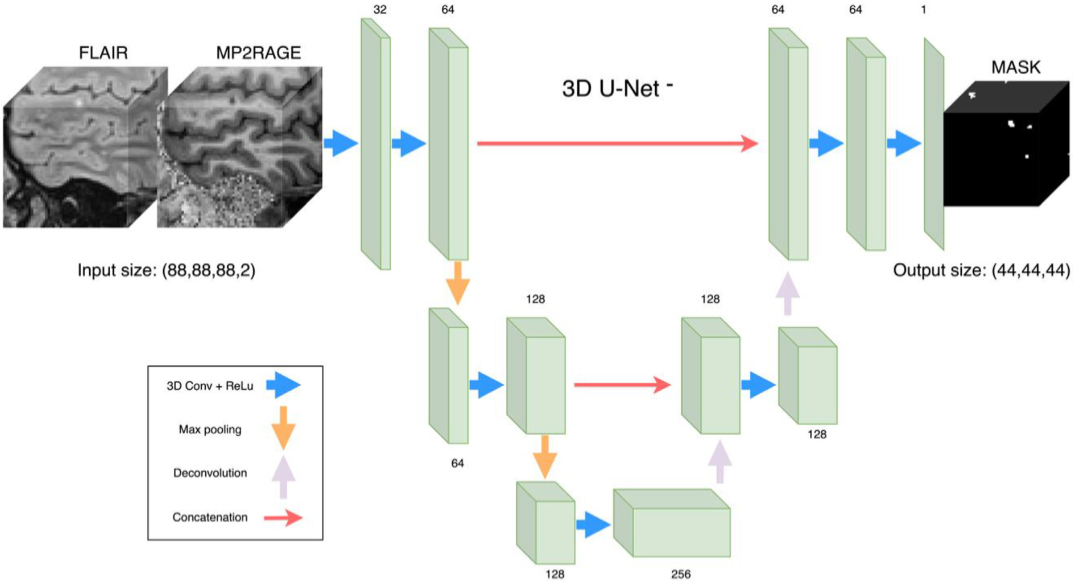 Previous work
Convolutional neural network:
Machine learning model
Neural network architecture designed specifically for images
Main feature: convolutional layers instead of fully connected ones
Learns: local features  larger features  even larger features...
https://cs231n.github.io – „CS231n Convolutional Neural Networks for Visual Recognition” Course
Methods - Data
Methods - Data
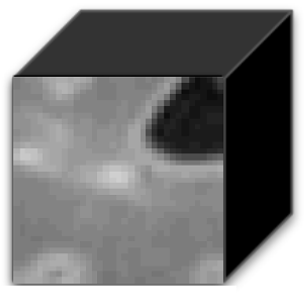 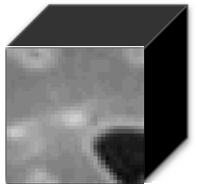 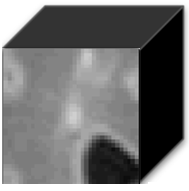 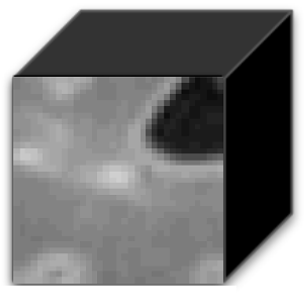 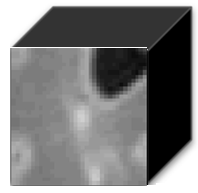 Methods – Network Architecture
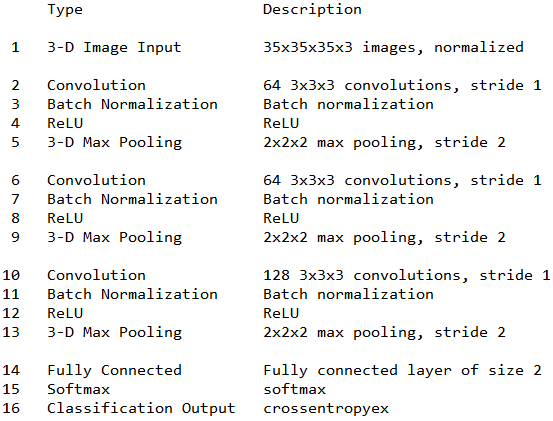 Methods – Learning parameters
Learning algorithm: Adam
„Adam: A Method for Stochastic Optimization”, Kingma and Ba, 2014
Epochs: 15
Learning rate:



All training was performed on GPUs
Results
Results - Discussion
Network has high accuracy when and only when QSM is used!
Flair and Mask do not help the network
Note:
Mask was used for image centering
Flair was used for obtaining mask

Future work
The optimal network obtained 89% accuracy – promising direction for aiding medical doctors in MS diagnosis
Evaluating the model using cross validation
Further increasing accuracy – might require more data?
Most of lesions are unclassified – problem for using the model
Segmentation using QSM?
Conclusion
We trained a convolutional neural network for MS lesion classification on MRI images
Network achieves 89% accuracy when QSM is used – potential for practical use
Using Flair and Mask channels does not help the network itself
Solving the unclassified lesions problem?
Thank you for listening!
Questions?